Translating a list of abbreviations of international organizations
Islamov Akmal 
138
Formulation of Abbreviations
An abbreviation is a shortened form of a word, phrase, naming or a term. Abbreviation works for:
making long terms shorter
more convenient
they aim at facilitating pronunciation and writing, typing, or printing.
First way of pronouncing
Some abbreviations are pronounced letter by letter:
CPU (Central Processing Unit)
IT (Information Technology)
AI (Artificial Intelligence)
NBA (National Basketball Association)
and …
Second way
But some abbreviations can be pronounced as words:
UNESCO (The United Nations Educational, Scientific and Cultural Organization)
UNICEF (The United Nations Children's Fund)
OPEC (The Organization of the Petroleum Exporting Countries)
NASA (No Aliens Seen Anywhere =) )
Generally, initials of short function words

and
or
of
to 

are not included in abbreviations, except to make such acronyms pronounceable.
Why Abbreviations Are Hard
As to why translators fear and hate abbreviations so much, it’s simple: Abbreviations are rarely consistent, are sometimes completely invented, and remove information we might otherwise use to figure out what the author is trying to say so that we can translate those thoughts.
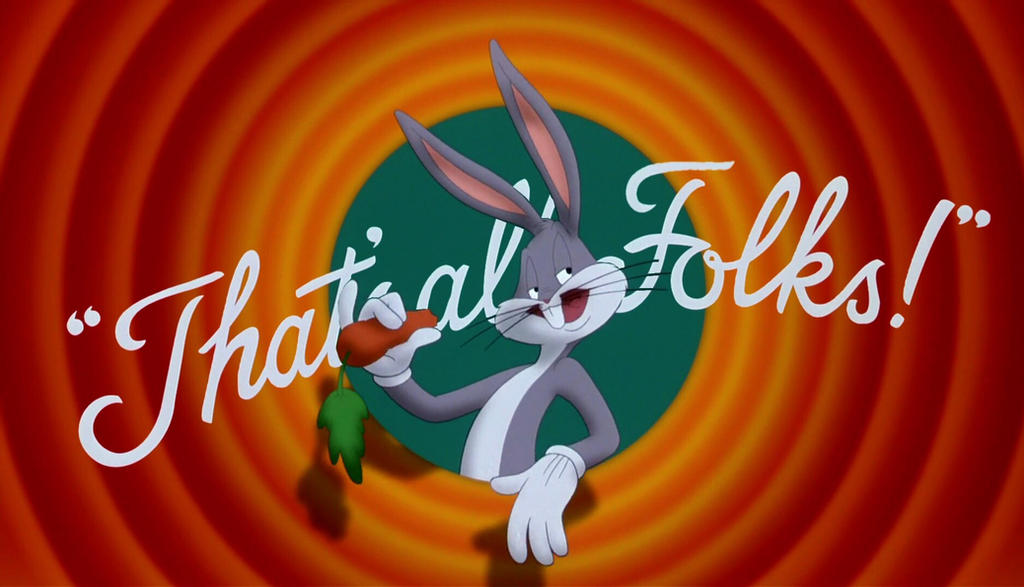